Chromosomal Disorders + Genetic Engineering
March 2nd Notes
Warmup
Warmup (Answer)
Warmup Key
Down’s Syndrome (Trisomy 21)
Down’s Syndrome
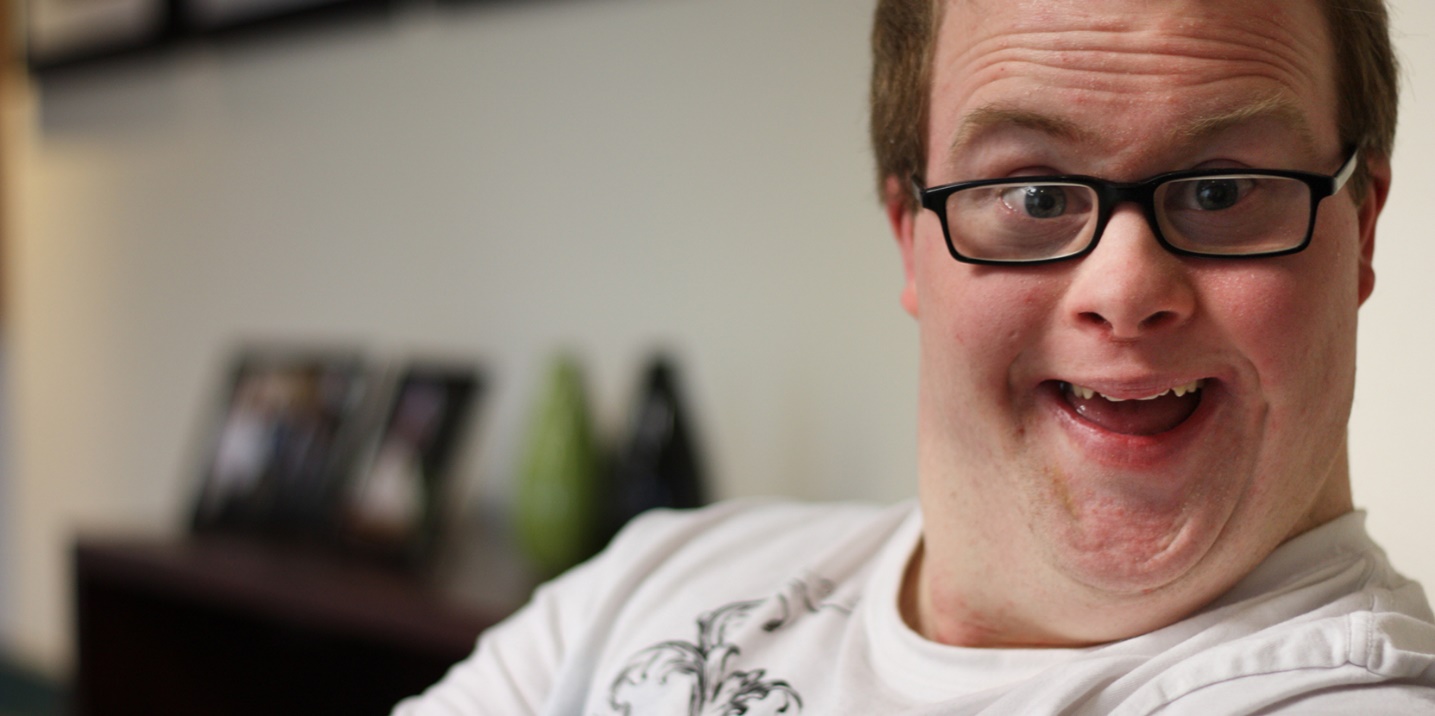 Turner’s Syndrome
Klinefelter’s Syndrome